Spreken we dezelfde taal?
Laaggeletterdheid binnen de Ambulante zorg; Thema Daniel
23/05/2022
1
Komend uur
Het hoe, wat en waarom rondom laaggeletterdheid;
Terugkoppeling nulmeting;
Terugkoppeling taalambassadeurs;
Vooruitblik komende periode.
23/05/2022
2
Laaggeletterdheid binnen de zorg
Laaggeletterden hebben moeite om informatie over ziekte en gezondheid te verkrijgen, te begrijpen en toe te passen.(Pharos.nl)




Beeld je eens in wat dit betekent voor een patiënt die gediagnosticeerd wordt met een vorm van kanker.
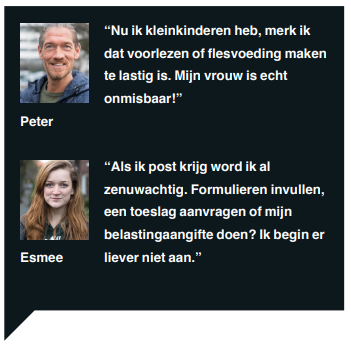 23/05/2022
3
laaggeletterdheid
Wat betekent het om laaggeletterd te zijn?
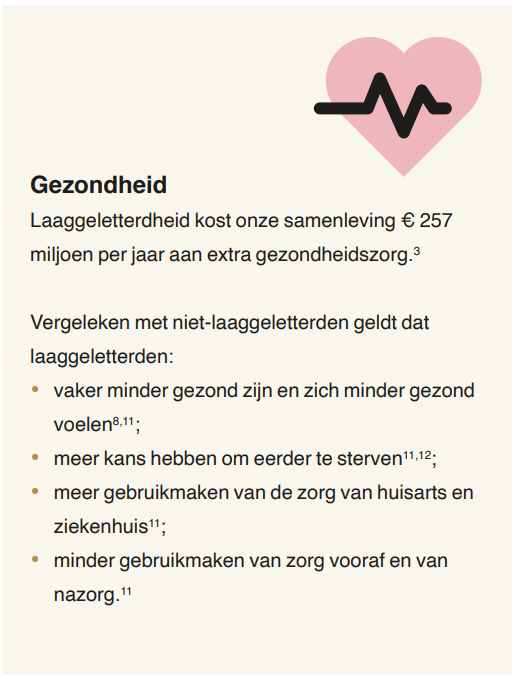 Laaggeletterden met een chronische ziekte hebben bovendien meer moeite met zelfmanagement en meer kans op slechtere gezondheidsuitkomsten. (nivel.nl, 2015)

Schlatmann, Hofmeester en van Balken (2016) stelden in een artikel dat de consequenties van laaggeletterdheid op zorg- en financieel vlak, groot zijn: onder andere slechtere (oncologische) uitslagen (40%) en forse meerkosten. 
Met de huidige steeds complexere ontwikkelingen in de oncologische zorg zullen patiënten steeds meer moeite hebben om de informatie over hun diagnose en behandeling te begrijpen en er naar te handelen, wat leidt tot een hogere mortaliteit en morbiditeit onder deze populatie (Samoil, Kim, Vos en Papadakos., 2021).
23/05/2022
4
Paar cijfers
Eén op de drie Nederlanders heeft beperkte gezondheidsvaardigheden. Dit betekent dat zij moeite hebben met het vinden, begrijpen en toepassen van informatie over gezondheid. Een deel van deze groep is laaggeletterd. (Pharos.,2020)

In Nederland hebben 2,5 miljoen mensen van 16 jaar en ouder moeite met lezen, schrijven en/of rekenen.(Stichting Lezen en Schrijven, 2015)

Het percentage laaggeletterde in Nederland is verschillend per regio of stad. In de provincie Flevoland en Zuid Holland zijn de percentages het hoogst (Stichting Lezen en Schrijven, 2015). 

In 2015 was gemiddeld 21 % van de Rotterdamse bevolking laaggeletterd (rotterdam.nl, 2015)
23/05/2022
5
Herkennen van laaggeletterden
Casus
Dhr. X. komt ivm CLL voor chemokuren op de dagbehandeling onco-/hematologie. Afgelopen weken heeft de arts herhaaldelijk gevraagd of alles goed ging en of dhr. geen last had van bijwerkingen, zoals bijv. vermoeidheid, misselijkheid,  bloed in de ontlasting. Dhr. X vertelt dat alles goed gaat.

Een paar weken later vertelt hij dat hij al een tijdje zwarte ontlasting heeft. Het Ferritine-gehalte in het bloed van dhr. is verlaagd. Er wordt gestart met Venofer infusie. Op een dag verschijnt Dhr. X niet op de geplande afspraak. Er werd gebeld met dhr. om een nieuwe afspraak te maken. 

Als Dhr. weer op de afdeling is vertelt hij dat hij een paar dagen eerder wel een brief had ontvangen, maar deze niet had geopend; “dit houden mijn kinderen in de gaten”.
23/05/2022
6
Opzet en  Doel van onderzoek
Weet je wat laaggeletterdheid is?	
		Frequency	Percent	
	ja	18	85,7		
	ongeveer	3	14,3	


	Herken je een patiënt die laaggeletterd is?	
		Frequency	Percent		
	nee	6	28,6	
	ja	10	47,6		
	Total	16	76,2			
	Missing	5	23,8
Het onderzoek was er op gericht om te achterhalen of de verpleegkundigen de laaggeletterde patiënt herkent en deze kan begeleiden en ondersteunen.
Het 1e onderzoek (0-meting) bestond uit:
een vragenlijst; 
een observatieonderzoek; 
een meting op het telefonisch verpleegkundig spreekuur. 

We willen meten of de interventies die we willen inzetten op de voorlichting van invloed zijn op het telefonische spreekuur.   
Aantal respondenten is 21(N=21) waarvan 15 verpleegkundigen van de dagbehandeling interne oncologie/hematologie en 6 verpleegkundig specialisten binnen de ambulante zorg thema Daniel. 

Uiteindelijke doel is de zorg toegankelijker maken voor de laaggeletterde oncologische patiënt.
23/05/2022
7
Opzet en doel
Het onderzoek was er op gericht om te achterhalen of de verpleegkundigen de laaggeletterde patiënt herkent en deze kan begeleiden en ondersteunen.
Het 1e onderzoek (0-meting) bestond uit:
een vragenlijst; 
een observatieonderzoek; 
een meting op het telefonisch verpleegkundig spreekuur. 

We willen meten of de interventies die we willen inzetten op de voorlichting van invloed zijn op het telefonische spreekuur.   
Aantal respondenten is 21(N=21) waarvan 15 verpleegkundigen van de dagbehandeling interne oncologie/hematologie en 6 verpleegkundig specialisten binnen de ambulante zorg thema Daniel. 

Uiteindelijke doel is de zorg toegankelijker maken voor de laaggeletterde oncologische patiënt.
47%
23/05/2022
8
Resultaten nulmeting
N=21
23/05/2022
9
Kenmerken die gerelateerd zijn aan  laaggeletterdheid
Slechtere gezondheid onder mensen met chronische ziekte
Onjuist medicijngebruik
Maken méér gebruik van huisartsenzorg
Minder gezondheidsvaardigheden
Minder gezonde leefstijl 
Maken minder gebruik van preventieve- en nazorg
23/05/2022
10
Uitkomsten vragenlijst n=21
Bijna alle verpleegkundigen en verpleegkundig specialisten geven aan te weten wat laaggeletterdheid betekent (85,7%).
Op de vraag; “Herken je een laaggeletterde patiënt”, heeft (N=16) 47,6% ja ingevuld. 
Van alle respondenten zegt 85,7 % haar gesprekstechnieken aan te passen en 100% past haar taalgebruik aan. 
Op de vraag of men in de afgelopen maand gebruik heeft gemaakt van een hulpmiddel of-middelen geeft 9,5 % aan dit 11 of meer keer te hebben gedaan. 
Van alle respondenten zegt 52,4 % de teach-back methode toe te passen. Op de vraag hoe vaak men in de afgelopen maand de patiënt heeft gevraagd om het zojuist uitgelegde verhaal terug te vertellen antwoordt 95,2 % dat zij dit tussen de 0-5 keer hebben gevraagd.
23/05/2022
11
Uitkomsten vragenlijst n=21
Bijna alle verpleegkundigen en verpleegkundig specialisten geven aan te weten wat laaggeletterdheid betekent (85,7%).
Op de vraag; “Herken je een laaggeletterde patiënt”, heeft (N=16) 47,6% ja ingevuld. 
Van alle respondenten zegt 85,7 % haar gesprekstechnieken aan te passen en 100% past haar taalgebruik aan. 
Op de vraag of men in de afgelopen maand gebruik heeft gemaakt van een hulpmiddel of-middelen geeft 9,5 % aan dit 11 of meer keer te hebben gedaan. 
Van alle respondenten zegt 52,4 % de teach-back methode toe te passen. Op de vraag hoe vaak men in de afgelopen maand de patiënt heeft gevraagd om het zojuist uitgelegde verhaal terug te vertellen antwoordt 95,2 % dat zij dit tussen de 0-5 keer hebben gevraagd.
57% voelt zich onvoldoende toegerust
23/05/2022
12
uitkomsten observatieonderzoek
Observatie
Door twee verschillende observanten werd er bij 7 voorlichtingsgesprekken geobserveerd (N=7).   Alle 5 de verpleegkundigen die geobserveerd werden zijn oncologieverpleegkundigen.    
    
Twee verpleegkundigen werden twee keer geobserveerd  tijdens verschillende voorlichtingsgesprekken, één keer door observant 1 en één keer door observant 2. 

Het gebruik van beeldend materiaal zoals video, praatplaten, gesprekskaart of tekeningen werd tijdens het voorlichtingsgesprek niet één keer gebruikt 

De teach-back methode waarvan bewezen is dat die effectief is, is niet één keer toegepast tijdens de observaties. 

Het aanpassen van het taalgebruik (A2-B1 niveau) werd enigszins tot een beetje aanpast. 

Het vermijden van vakjargon gebeurde iets beter.
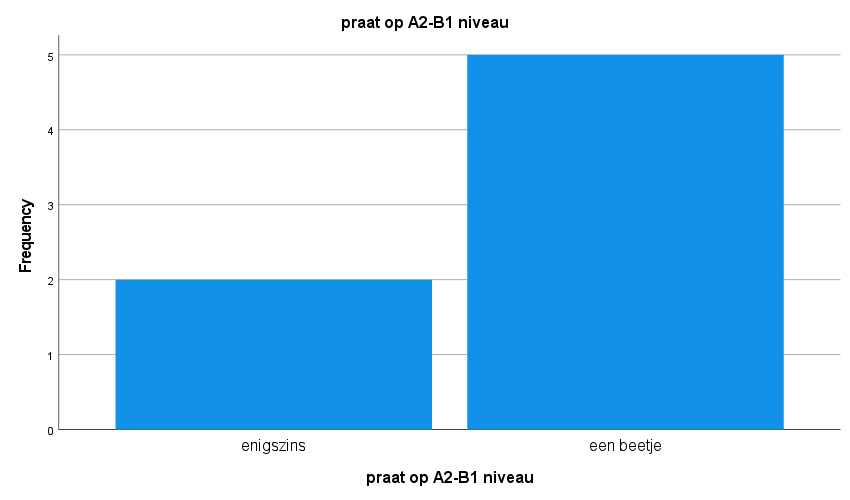 23/05/2022
13
Vervolg analyse
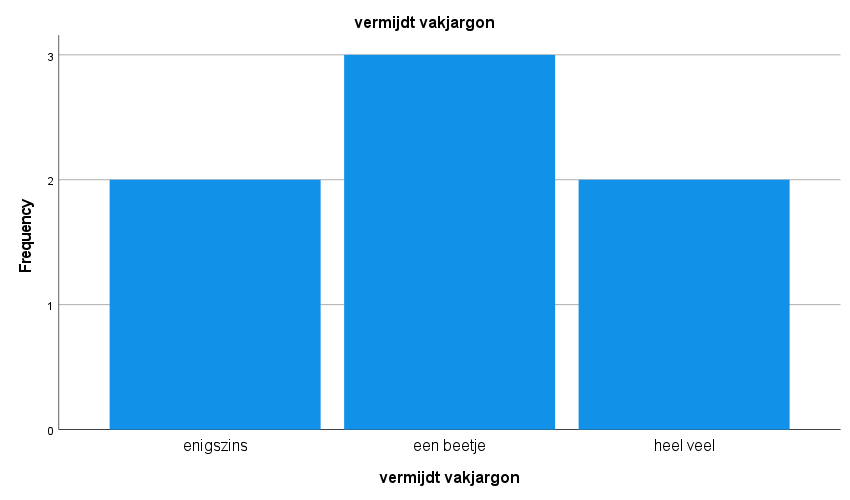 23/05/2022
14
Vervolg analyse
76%
23/05/2022
15
taalambassadeurs
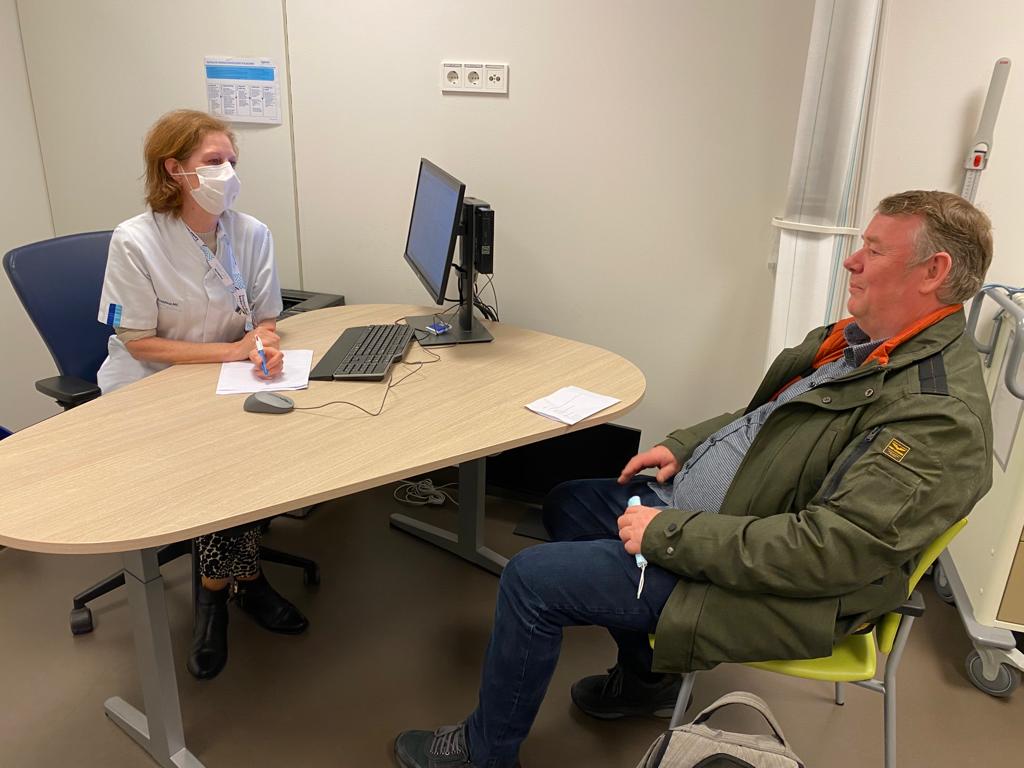 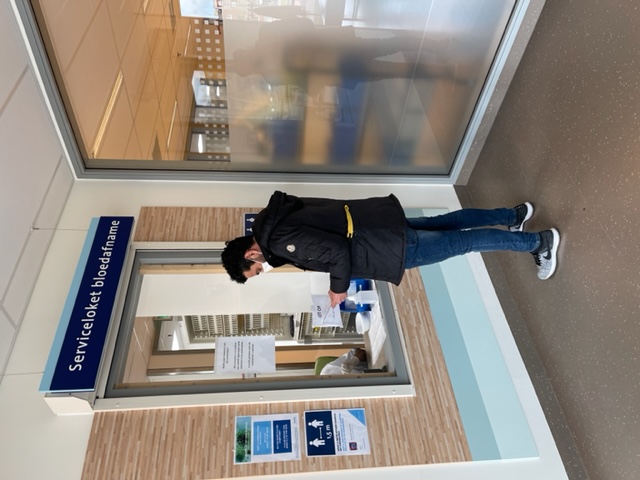 Inzet van een tweetal taalambassadeurs (NT1 en NT2) (Stichting Lezen en Schrijven)
Onderzoeken hoe toegankelijk de afdeling is voor de laaggeletterde patiënt;
Het toetsen van diverse communicatiematerialen van de afdeling zelf; 

Terugkoppeling: 
2 taalambassadeurs die de volgende route hebben gelopen:
Hoofdingang, bloedprikken, gesprek arts, gesprek verpleegkundige en uitleg over de kuur op de afdeling dagbehandeling. 
Terugkoppeling taalambassadeurs: 
Bij de hoofdingang zijn de taalambassadeurs al onzeker, hulp van vrijwilligers wordt zeer gewaardeerd;
Bewegwijzering naar de bloedafname wordt gemist;
Bewegwijzering focust op het bereiken van de poliklinieken, minder focus op het vinden van de uitgang; 
Meer visuele middelen gebruiken bij het voorlichtingsgesprek en uitleg van de kuur; 
Feedback op brieven gegeven;
Te veel afspraken op een dag; 
Feedback op kleuren van het telefoonkaartje: kleuren zijn lastig te onderscheiden.
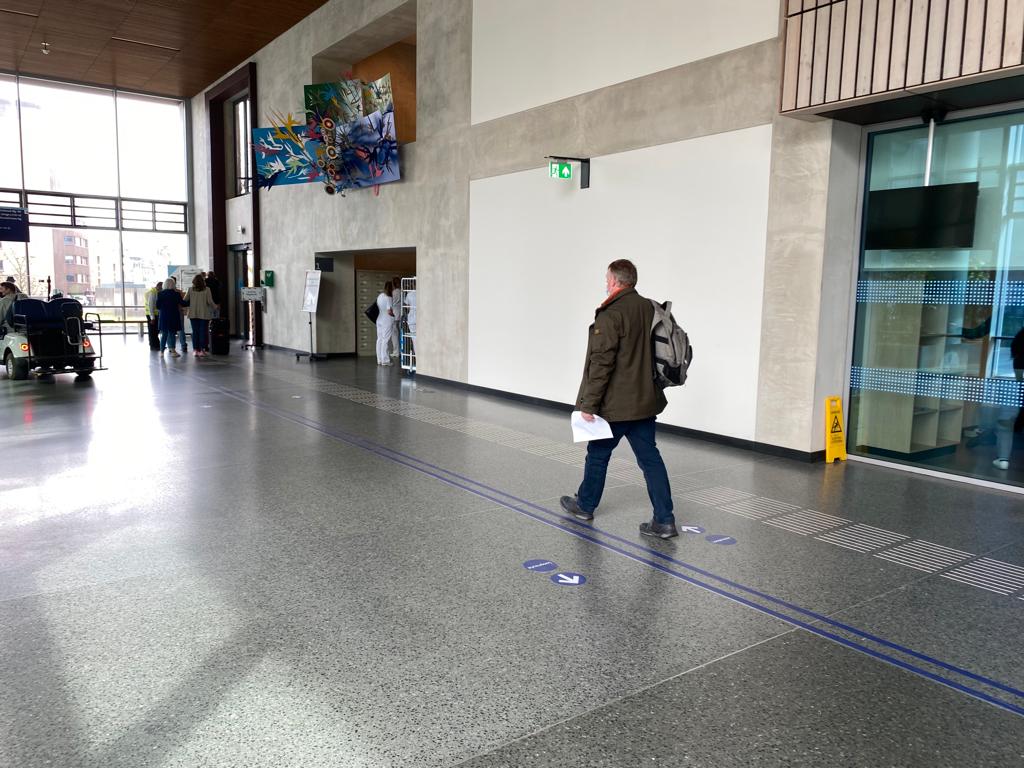 23/05/2022
16
Interventies implementeren, Hoe nu verder?
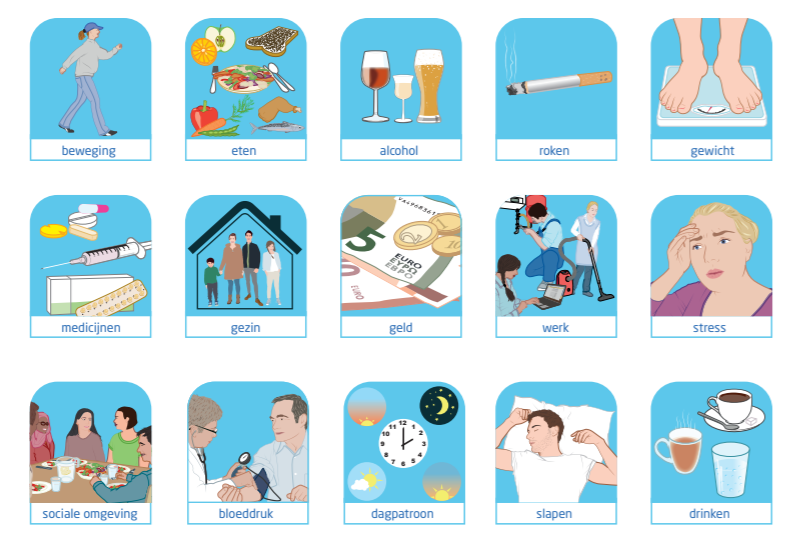 Wat zijn de interventies? 
De volgende interventies willen we gaan implementeren: aanpassen van het telefoonkaartje, praatplaten, gesprekskaarten, teach-backmethode en een nog te ontwikkelen hulpmiddel “de praatwaaier”. 
Wat willen we bereiken? 
De verwachting is dat de verpleegkundigen zich bekwamer voelen wanneer zij de trainingen, scholingen en e-learnings hebben gevolgd, en de laaggeletterde patiënt eerder zullen herkennen en de hulpmiddelen in zetten bij deze patiëntencategorie. Wanneer de verpleegkundige de voorlichting aanpast aan de mate van geletterdheid van de patiënt kan dit tot een beter ziekte-inzicht leiden. Daarnaast zou de patiënt een beter beeld kunnen hebben hoe hij/zij ziekte gerelateerde klachten kan voorkomen en weet wanneer hij/zij contact op moet nemen met het verpleegkundig telefonisch spreekuur.  
Waar en wanneer gaan we de interventies implementeren? 
De oncologieverpleegkundige van de dagbehandeling oncologie/hematologie zullen medio 2022 de training gaan volgen en de e-learningen maken, zodat per half augustus  de hulpmiddelen als praatplaten en gesprekskaarten maar ook de teach-back methode kan worden toegepast bij het voorlichtingsgesprek. 
Het is dus essentieel dat de verpleegkundigen eerst de training volgen en de e-learnings volgen van de stichting Pharos en de Stichting Lezen en Schrijven zodat de hulpmiddelen en de gesprekstechnieken goed in gezet worden.
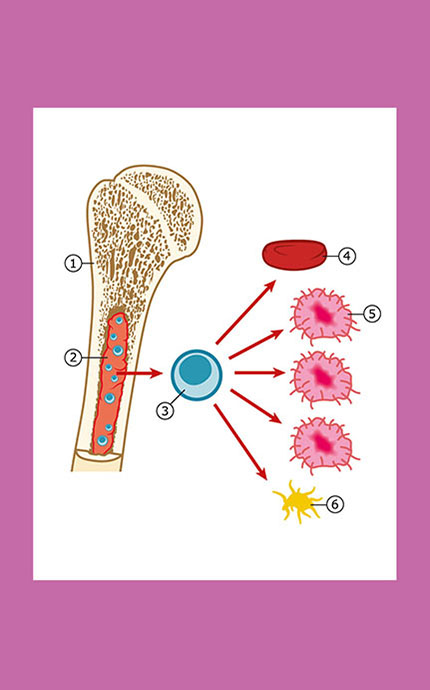 23/05/2022
17
Waar en wanneer gaan we de interventies implementeren?
Medio 2022 (juni, juli) zal het team een training en e-learnings volgen en het realiseren van de hulpmiddelen; praatplaten, gesprekskaarten en het aanpassen van de telefoonkaartjes. 

Implementeren van de hulpmiddelen en gesprekstechnieken per half augustus 2022.

Het is essentieel dat de verpleegkundigen eerst de training, gefaciliteerd door de gemeente Rotterdam en de e-learnings van de Stichting Pharos en de Stichting Lezen en Schrijven volgen, zodat de hulpmiddelen en de gesprekstechnieken op de juiste wijze gebruikt gaan worden. 

Half September 2022 zullen we starten met een tussentijdse meting (vragenlijst, observatie en telling aantal telefonische contacten per dag op verpleegkundig spreekuur).
23/05/2022
18
23/05/2022
19